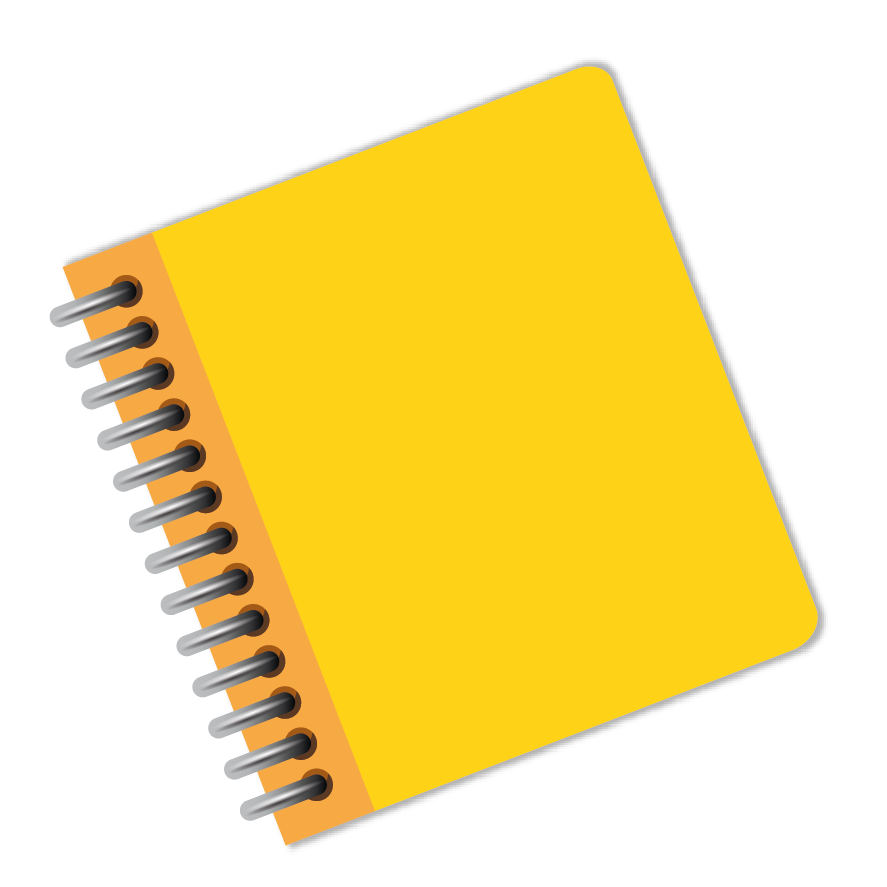 Atividades planejadas -
RED para o Educação Infantil
Profª Karen Santos
O QUE O PROFESSOR PRECISA PARA SUAS AULAS ONLINE?
SUGESTÕES:
JOGOS ONLINE.
PORTFÓLIO DIGITAL - 
EDIÇÃO DE VÍDEO - PARA CONTAÇÃO DE HISTÓRIA E AULA
DICAS DE ATIVIDADES
THU
FRI
WKND
PADLET PARA EDUCAÇÃO INFANTIL
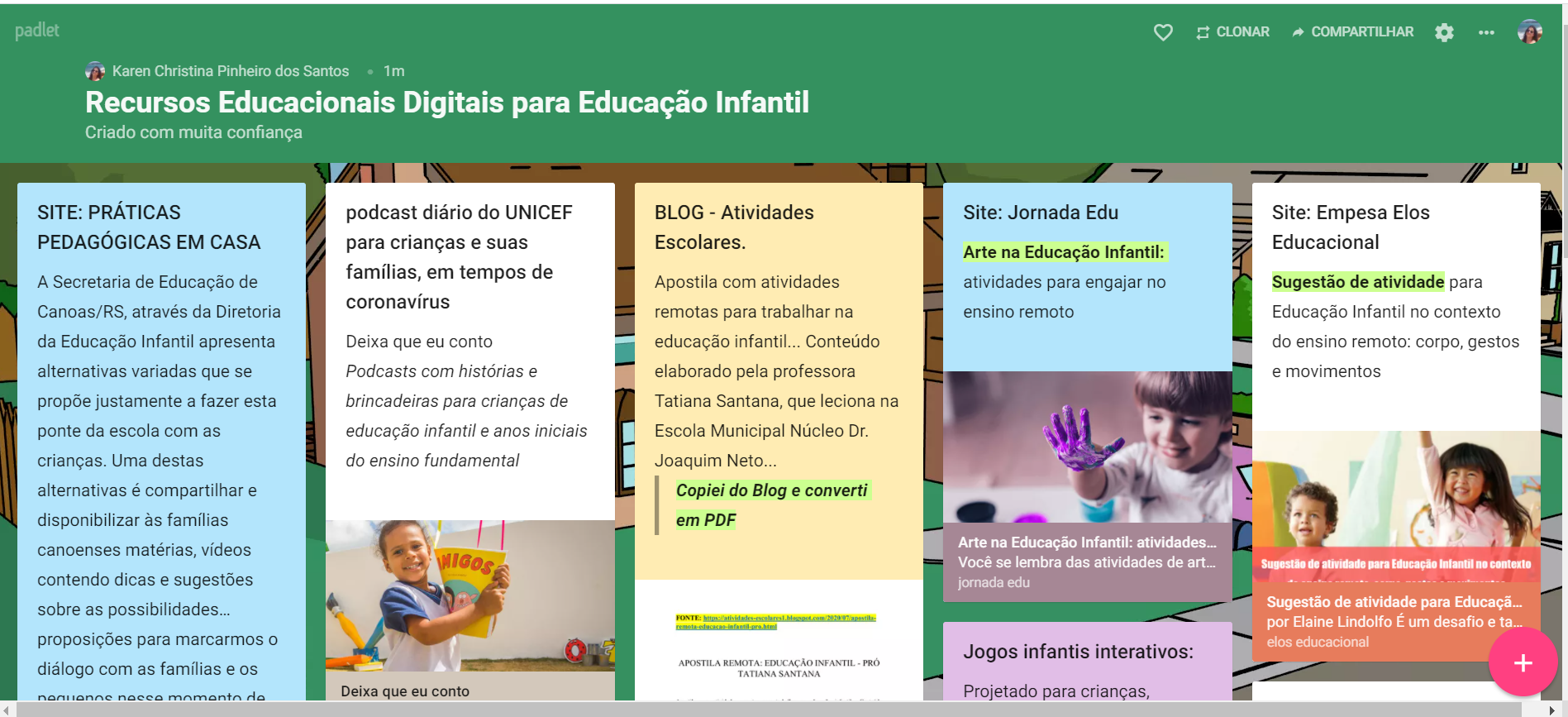 CLIQUE AQUI!
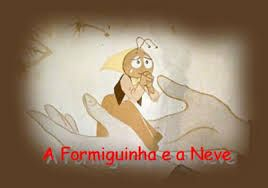 HISTÓRIAS ANIMADAS COM POWER POINT
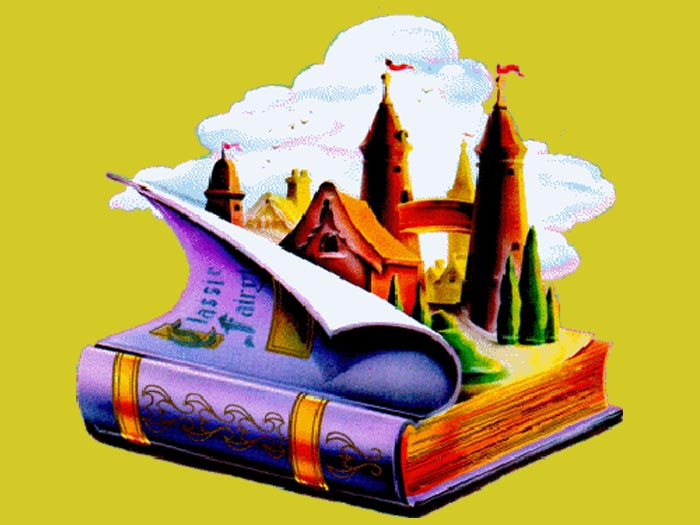 AUDIOLIVRO INFANTIL
MON
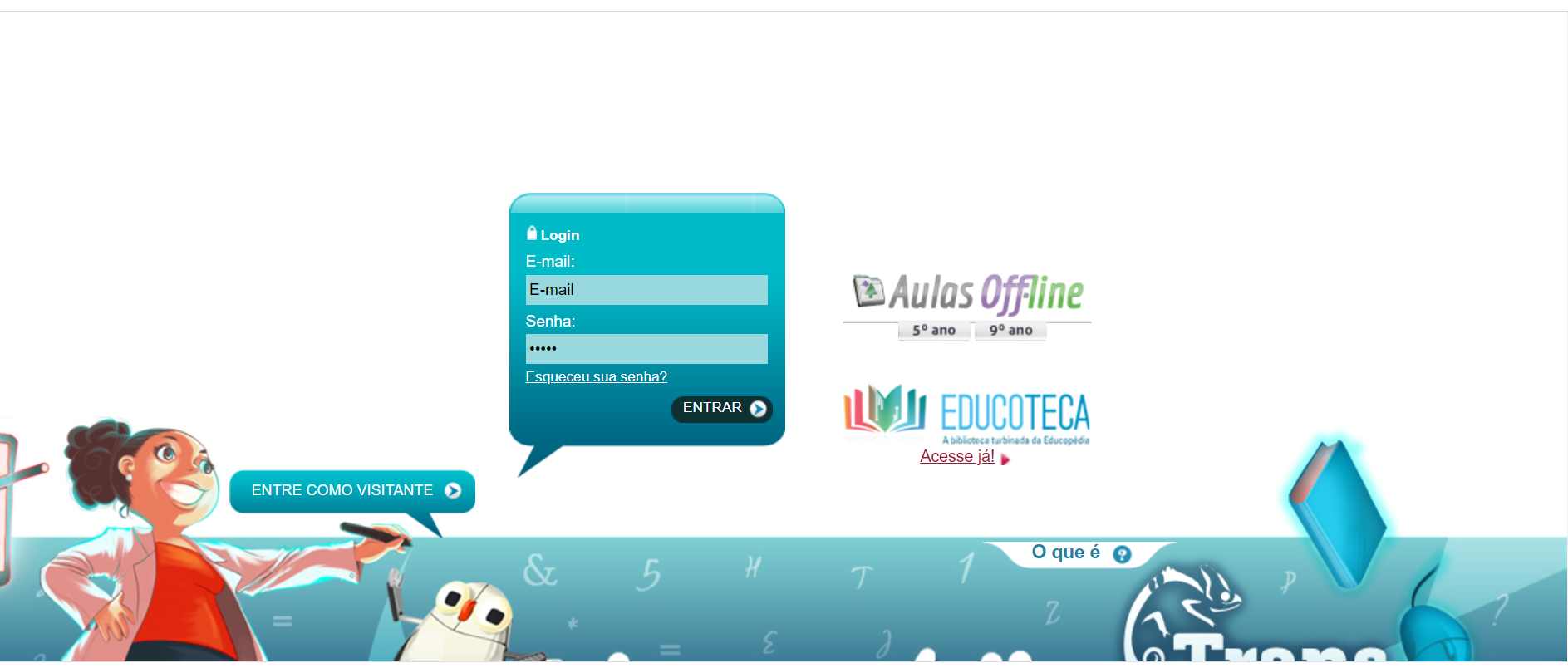 TUE
EDUCOPEDIA - PLATAFORMA DIGITAL DE AULAS PARA EDUCAÇÃO INFANTIL
WED
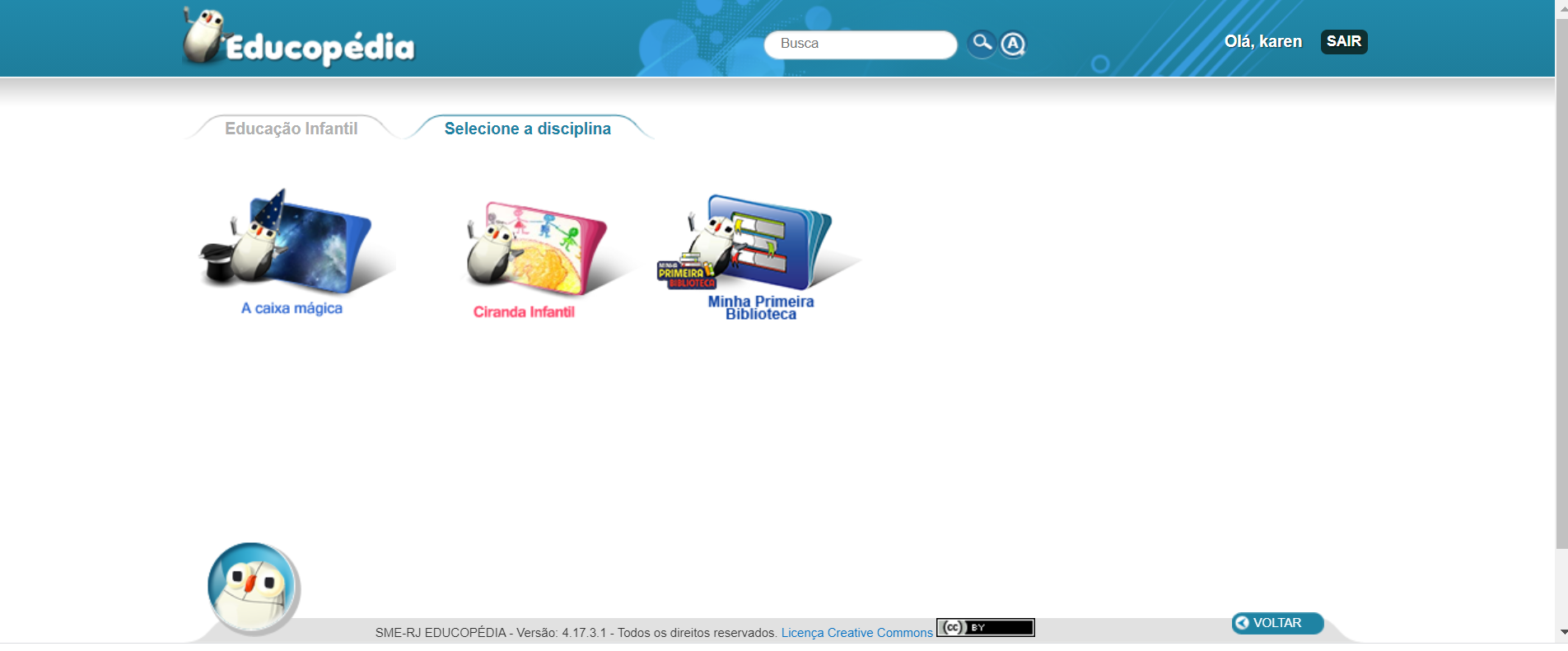 TUE
CLIQUE AQUI!
FRI
WKND
CRIAÇÃO DO PORTFÓLIO DIGITAL UTILIZANDO O JAMBOARD
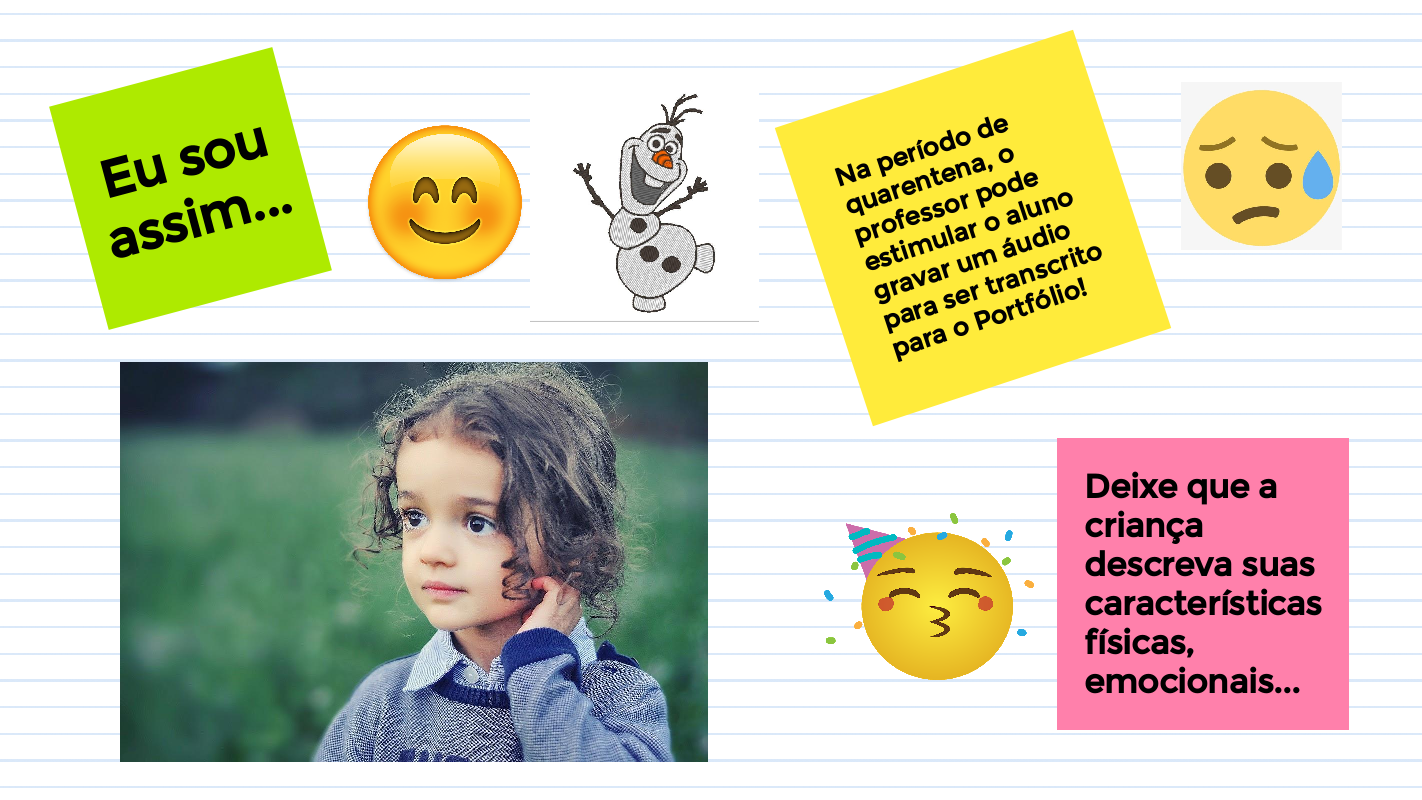 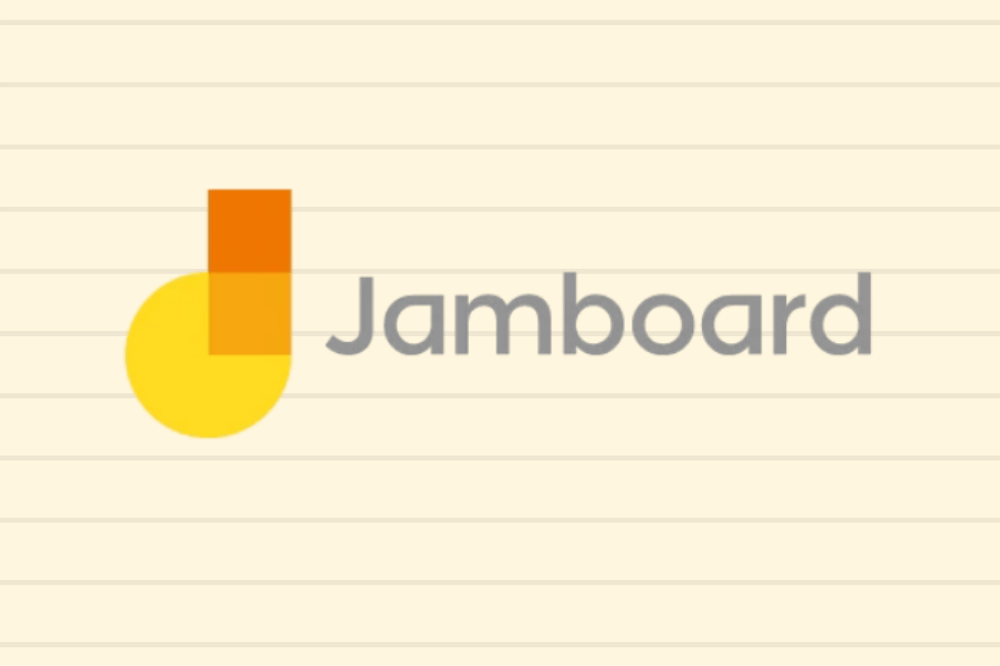 THU
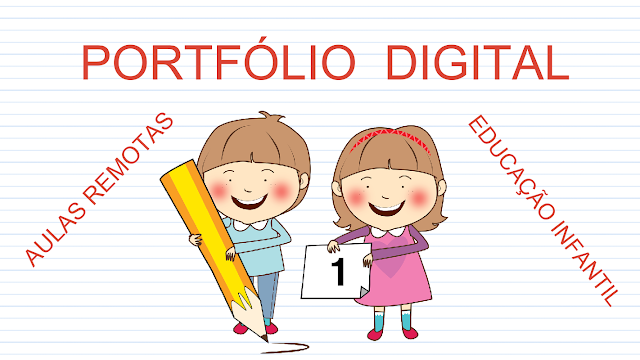 FRI
WKND
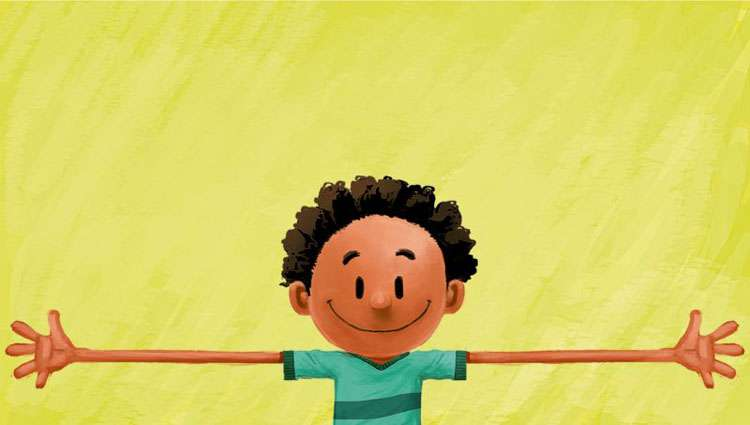 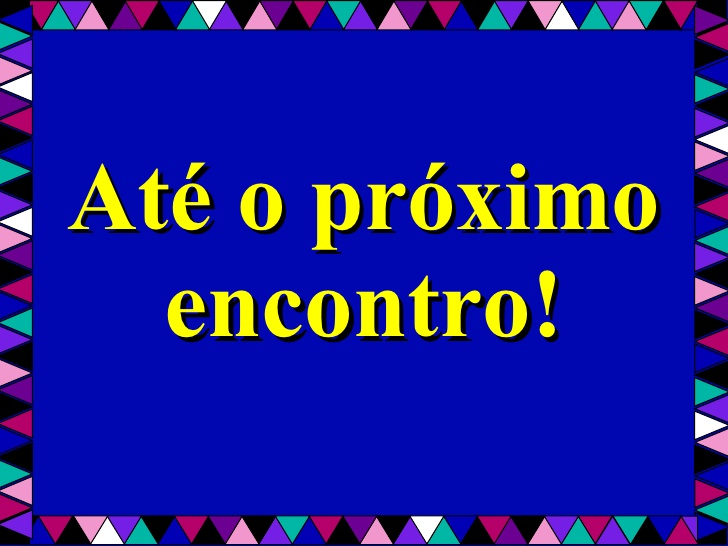 LINK DA FREQUÊNCIA:
https://forms.gle/q8LnCNQNNx8yEHbw5